Le robinet est bouché. Alors il n’arrête pas de râler e Le cornichon. C’est un coquin. Il aime se cacher dans la cuisine au fond d’une casserole. Tout à coup, il sort et crie : « Coucou !! » t de ronchonner :
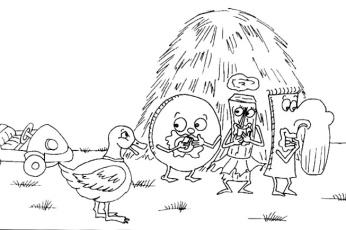 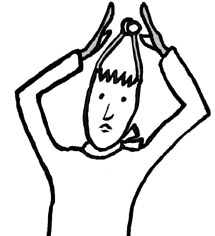 oin
Monsieur o et Madame i ont quitté leur belle voiture noire pour rejoindre le nez. Ils se cachent dans un coin derrière un tas de foin. Ils se goinfrent de pâte de coing ! Soudain, ils voient un canard qui leur crie : « Coin coin ! Donnez-moi de la pâte de coing ! »
LER
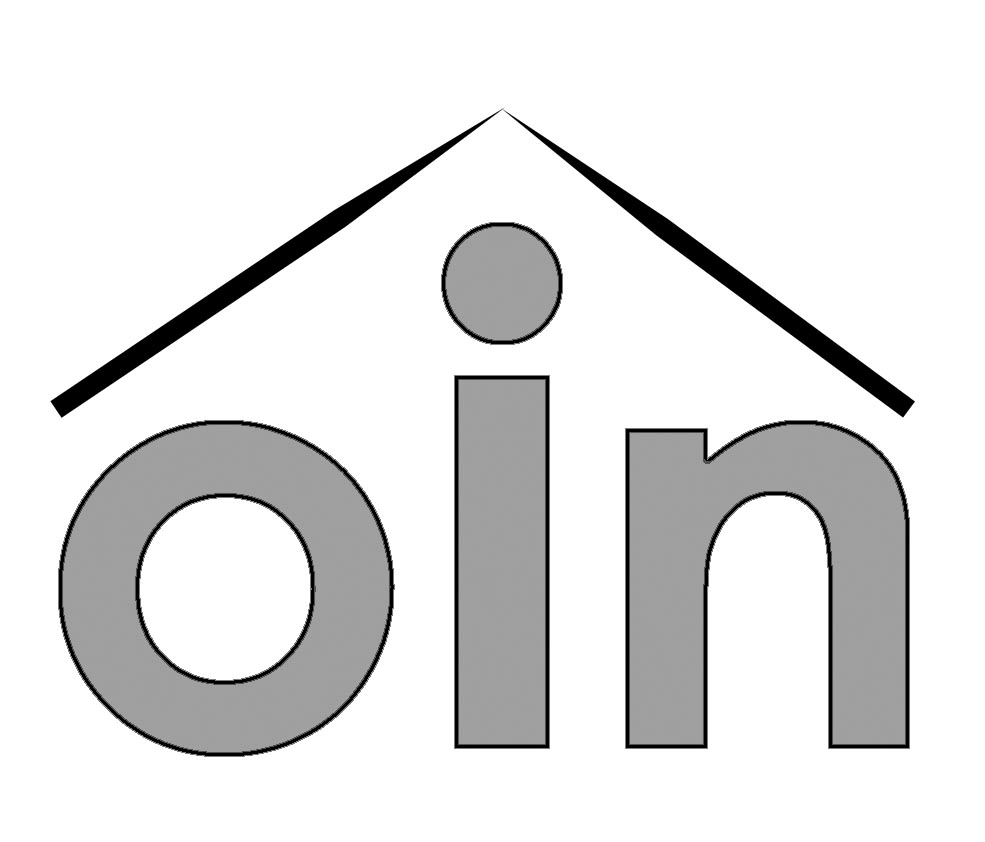 pointu
 pointu
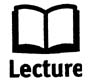 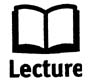 Du foin – un coin – un point
Je dois lire et savoir écrire les mots outils:
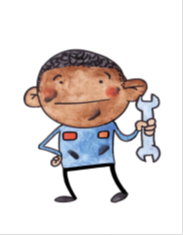 loin – besoin – le point – moins
un coin
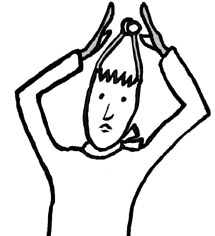 ENTRAINEMENT LECTURE AVEC LE SON OIN
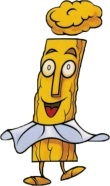 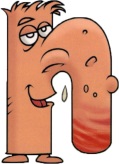 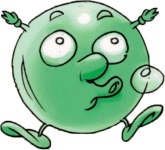